Week 20 Spring Half Term Macro Homework
Three Tasks
Complete the 2 mark question
Complete the 9 mark question in full
Write the plan for 





using the essay plan sheet in the homework folder
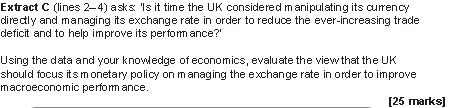